Research Plan
Jason D. Bakos

Optics/Microelectronics Group
Department of Computer Science
University of Pittsburgh
Outline
Further development of high-performance signaling technology
Techniques for optical/RF interconnect:
Data encoding
Testing, characterization of LHECC technique
Signal modulation
Multi-level (n-PAM) signaling over MBDS
Analog circuit techniques
Driver pre-emphasis, receiver equalization/filtering


Mixed-signal single-chip RF/optical devices
University of Pittsburgh	Research Plan:  Jason Bakos	2
Need for System-Level Signaling
Interconnect/switching technology for NoC/CM:
OO/SE, SS/VLIW (ILP), single-chip symmetric multithreading are now industry standard techniques

Single-chip multiprocessor (CMP) architectures becoming next big wave
Multi-core architectures and applications form large part of ISCA papers

System-on-chip (IP) design becoming big, pushed by IT vendors

Efficient network-on-chip technologies needed

I/O pads will become largest resource constraint in chip design
Chip area grows quadratically, pad frame grows linearly
High-performance multiplexing/SerDes
University of Pittsburgh	Research Plan:  Jason Bakos	3
Directions for Current Research
Multi-Bit Differential (MBDS) channel
MBDS
nCm channel code properties
Extra symbols
Inherent redundancy
Used for error control

Future directions:
Multi-level signaling for more code density
ECC extension
nCm logic for fault tolerant logic devices (soft errors)
Apply to optoelectronic signaling (output of TIAs)
Data encoded with fixed number of ones
“N-choose-M (nCm)” symbols
{0011}, {0101}, {0110}, {1001}, {1010}, {1100}
Advantages
Low switching noise
Large GDP
EM coupled transmission lines
Low noise => low voltage swing
Same noise rejection as differential
Higher information capacity
University of Pittsburgh	Research Plan:  Jason Bakos	4
System-Level Interconnect
Next generation system-level interconnect
Guided-wave and free space optoelectronic signaling (dense optical channels)
High-speed electrical signaling
Packaging/manufacturability technology
Aggressive driver/receiver design, modulation/coding techniques, equalization techniques
Aggressive driver/receiver design, modulation/coding techniques
Fiber image guide, free-space, MEMs techniques
University of Pittsburgh	Research Plan:  Jason Bakos	5
Other Goals
Mixed-signal design
Combine analog and digital components, as in two previous projects

Examples:

Signaling technology
analog:  drivers/receivers
digital:  switching/encoding technology

Intelligent sensors
analog:  MEMs sensors, OE-conversion, micro-antenna arrays
digital:  preprocessing of data
University of Pittsburgh	Research Plan:  Jason Bakos	6
Future Goals
NSF money is in defense / military / homeland security projects
Many NSF grants seek low-cost single-chip devices:
Single-chip imaging NB EHF phased-array RADAR / passive WB EHF sensors
Single-chip radio
Single-chip smart wireless sensors (MEMs)
Single-chip biological analyzers (MEMs)
Patch antenna array
Ceramic Carrier (LTCC)
Substrate
solder bumps
Individual Tx / Rx Circuits
University of Pittsburgh	Research Plan:  Jason Bakos	7
OE Conversion Technology
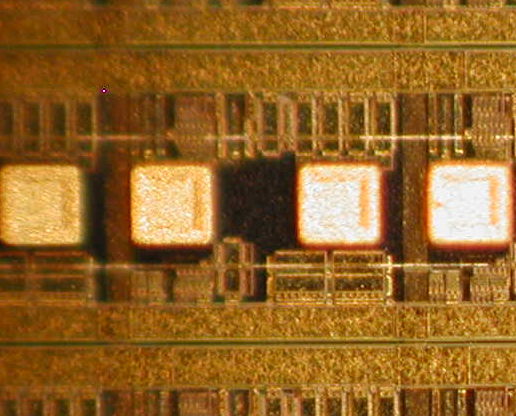 Area pads
Window
SoS die
VCSEL site
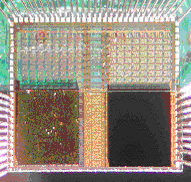 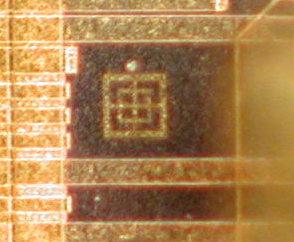 Passive alignment mark
Assembled “switch chip”
University of Pittsburgh	Research Plan:  Jason Bakos	8
OE Crossbar Switch Chip
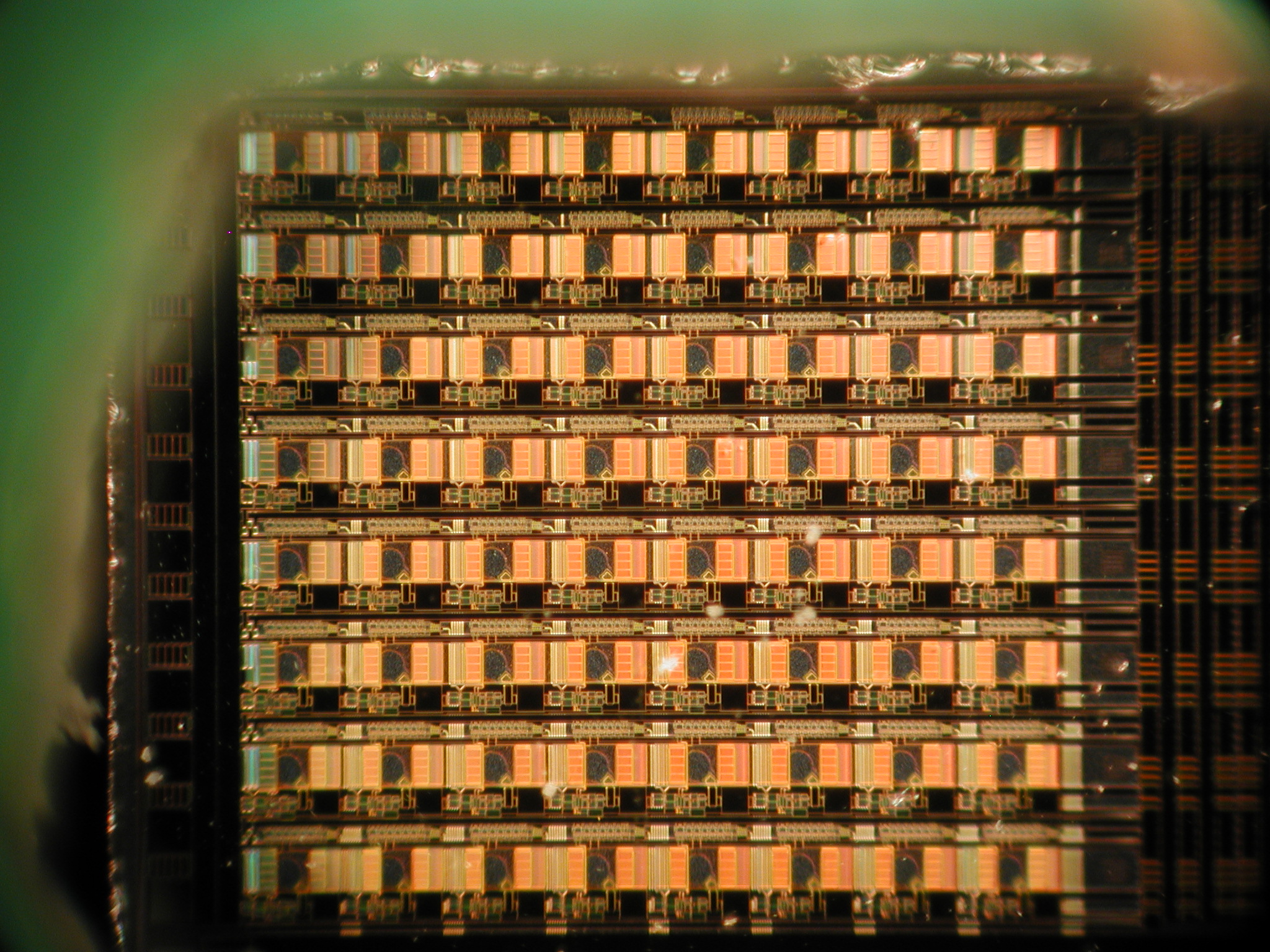 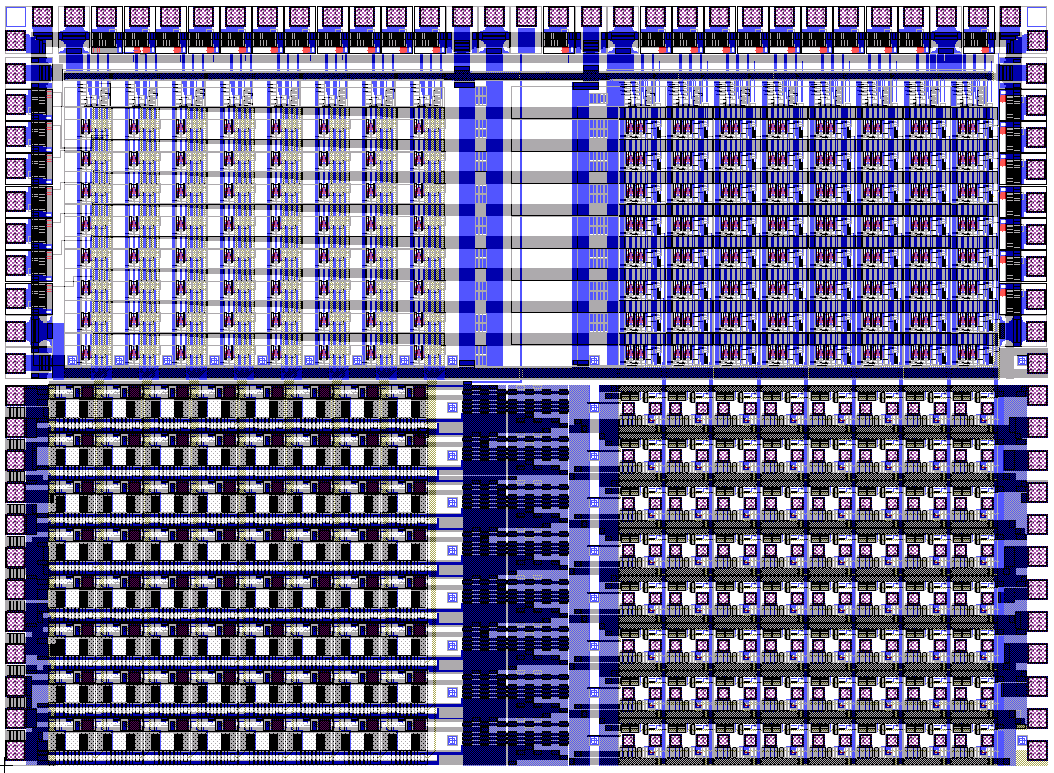 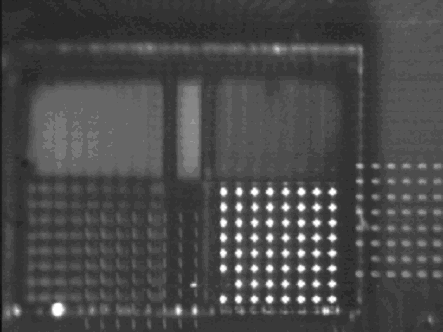 University of Pittsburgh	Research Plan:  Jason Bakos	9
OE Interconnect using Fiber Image Guides
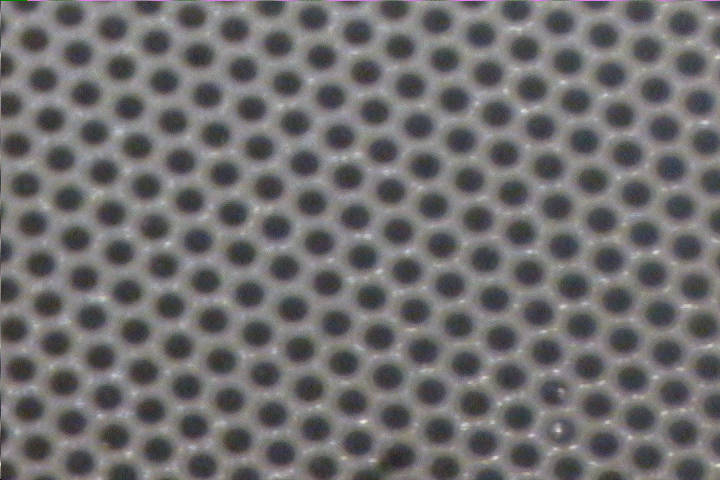 Dense lattice of fiber cores
5-20 um diameter, 2K-15K cores/mm2
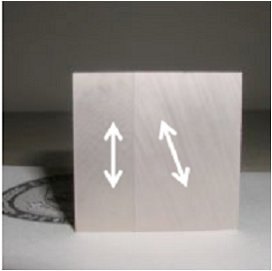 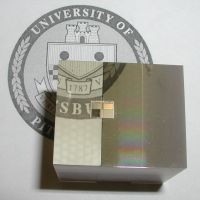 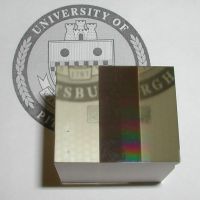 Side
Bottom
Top
University of Pittsburgh	Research Plan:  Jason Bakos	10
OE-MCM Demonstrator
IN
Chip 3
OUT
Chip 1
Chip 2
Chip 1
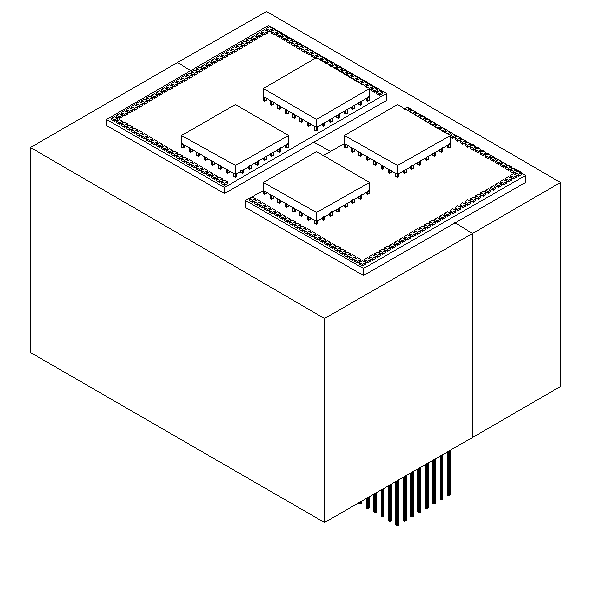 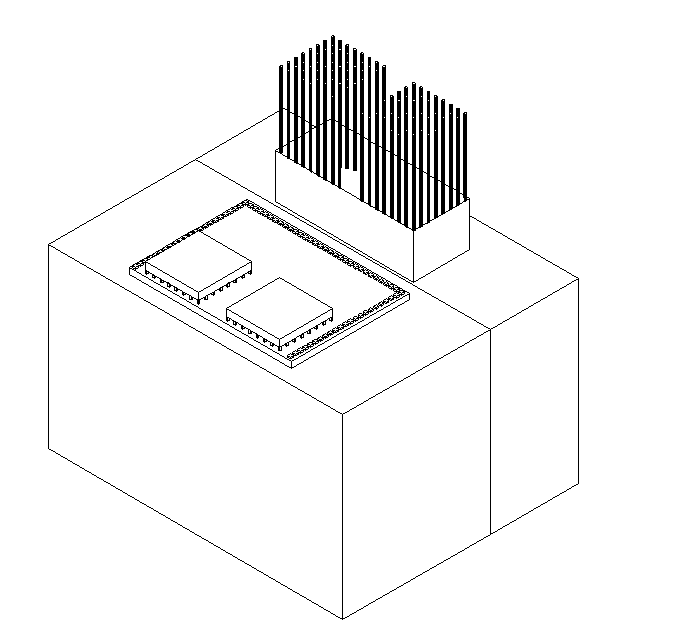 Chip 2
Chip 3
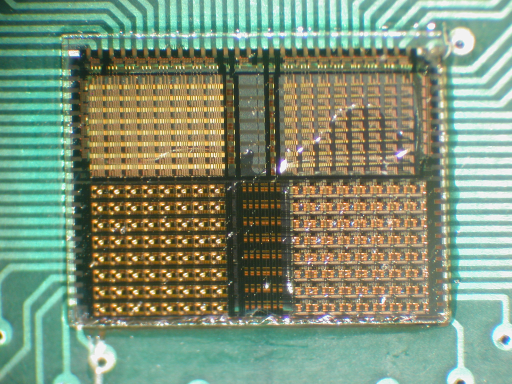 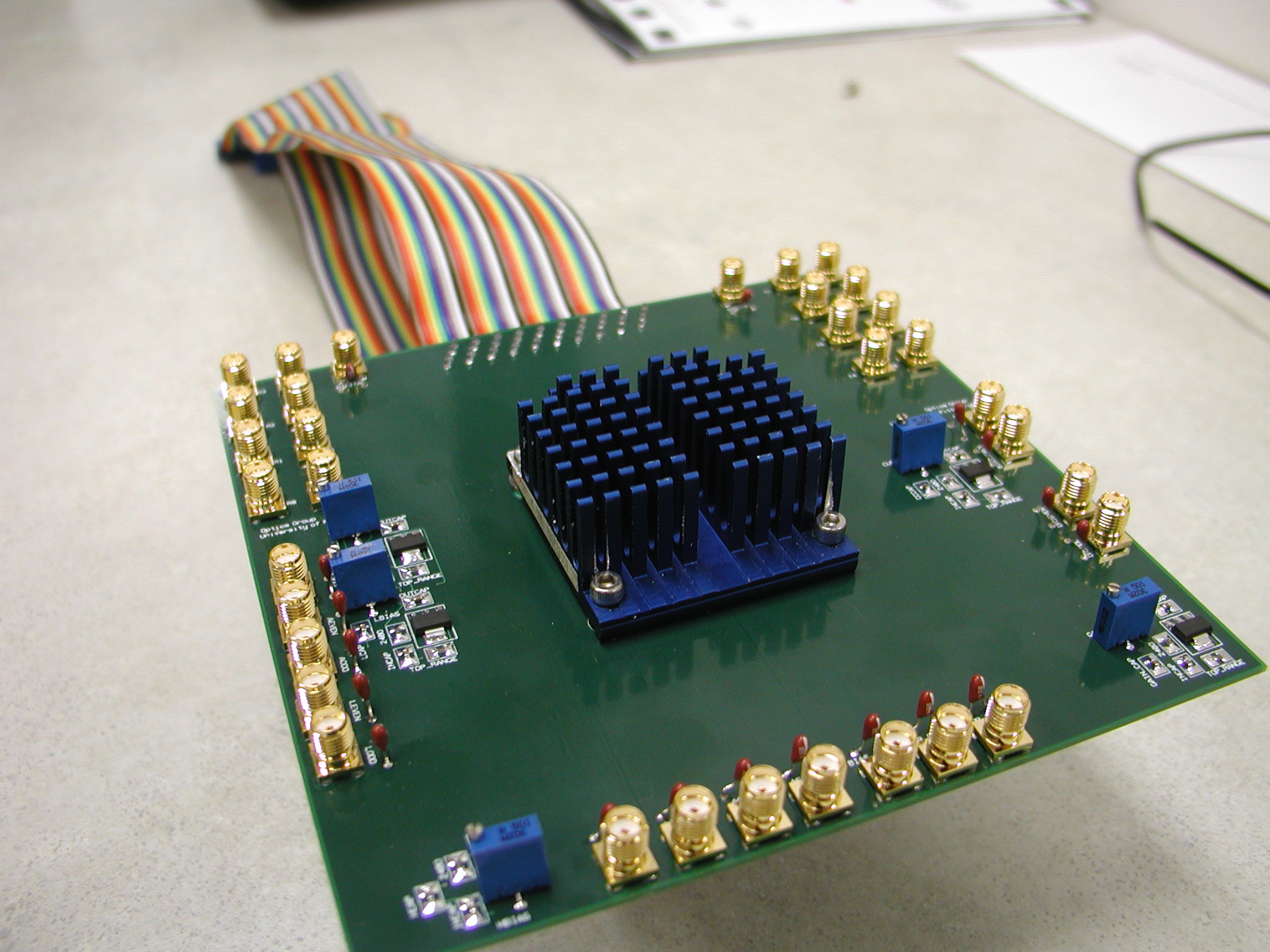 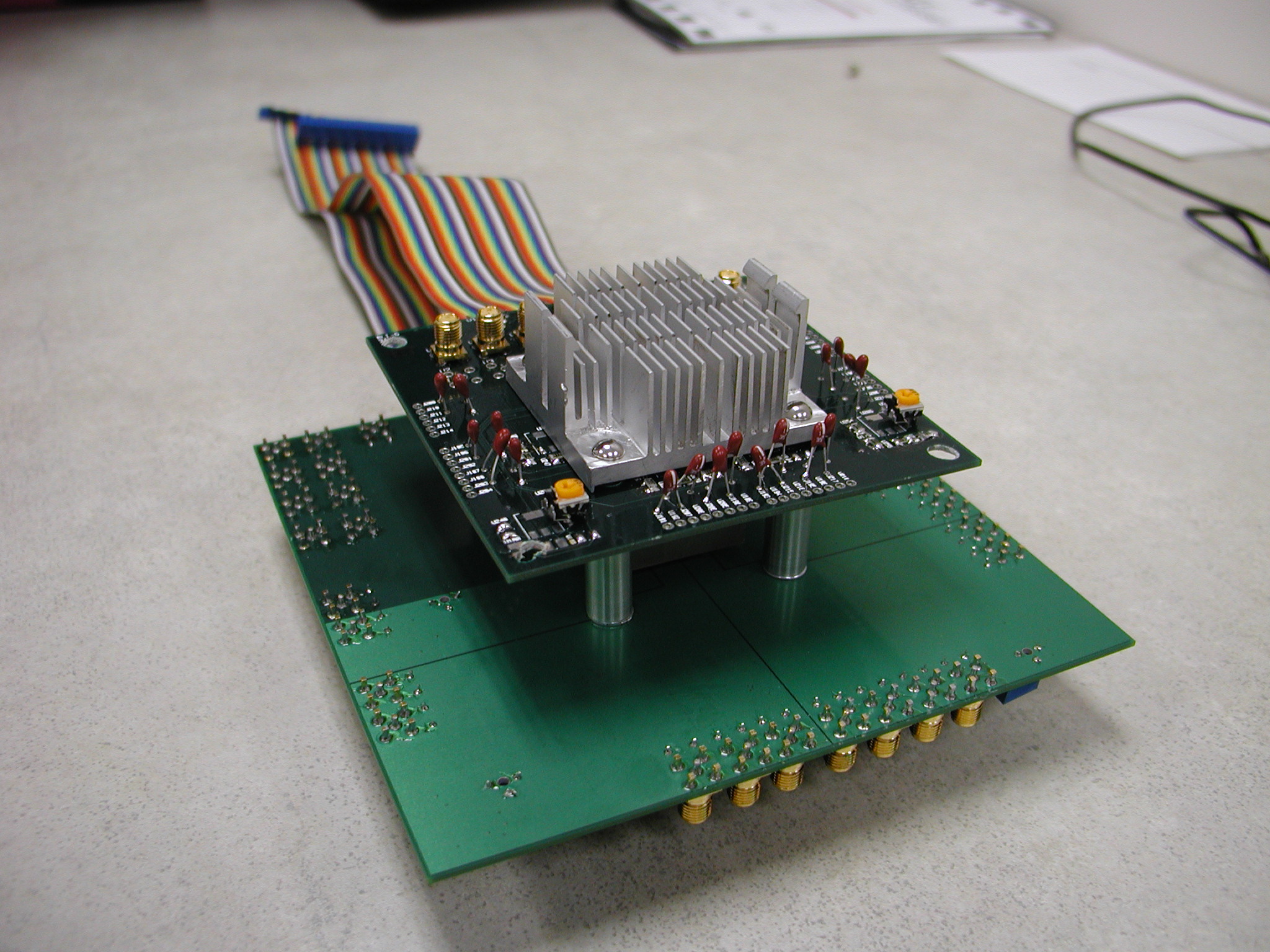 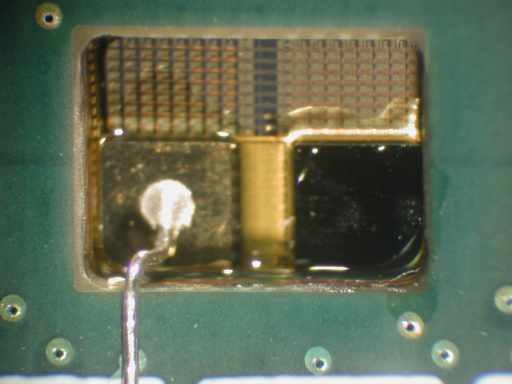 University of Pittsburgh	Research Plan:  Jason Bakos	11
Resources Required
Design tools
CAD tools:  Mentor, Cadence, Synopsys

Chip testing and characterization laboratory
High-speed digital scopes/communication analyzers
TEK TDS8000 20G backplane (ref), ~12K
TEK 80E02 12.5G 2ch module (ref), ~8K
High-speed signal/waveform/word generators
TEK AWG710 (dem), ~35K
Precision power supplies
HP E3630A 3out (new), ~600
Probe station, ~8K+
Microprobes
Microscopes, digital imaging equipment
Vibration-isolated table
University of Pittsburgh	Research Plan:  Jason Bakos	12
Funding Sources
NSF
CAREER Award
Directorates:
CSR, CNCI, EPDT, IS, NeTS, CISE, EHR, ENG

DoD
DARPA (FedBizOpps), ARL, AFOSR, NRL

COS

OIDA

SPIE Career Award (500K)
(International Society for Optical Engineering)
University of Pittsburgh	Research Plan:  Jason Bakos	13
Summary
GOALS:
Develop, fabricate, and test devices
Establish hardware testing lab
Form collaboration for larger grants
Within department or outside department
University of Pittsburgh	Research Plan:  Jason Bakos	14